Creating a Course Review Process That Works
and won’t give you heartburn
What is YOUR Quality Matters experience with course reviews?
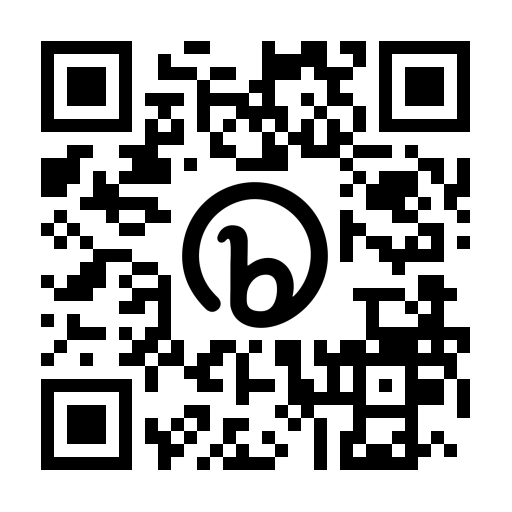 Responses
ATSU - College of Graduate Health Studies
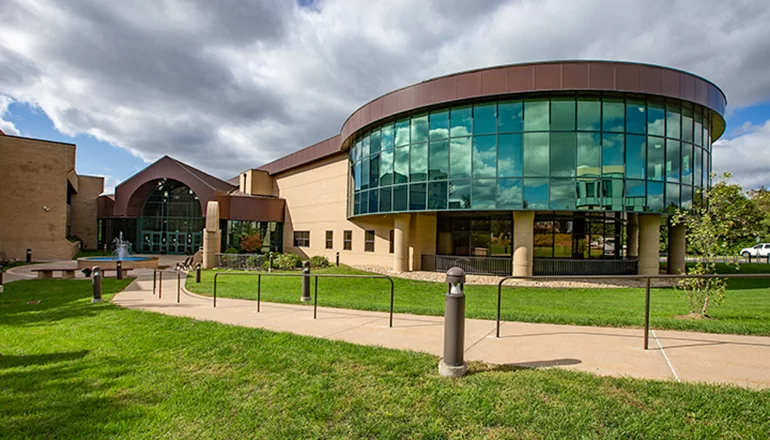 QM Exemplary Program
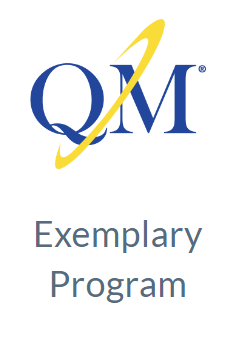 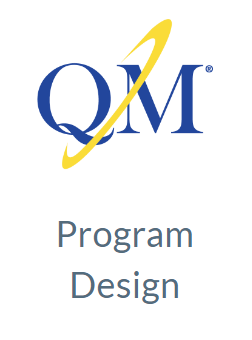 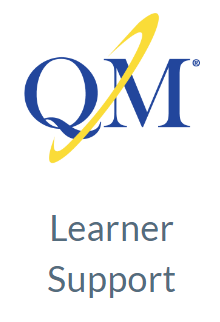 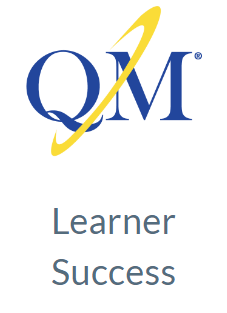 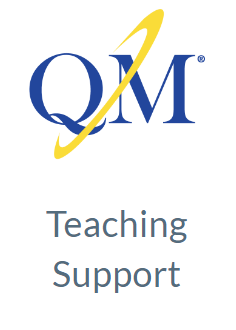 Course Certifications
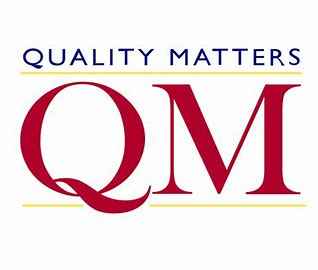 1st course > December 2017
15 QM-managed course reviews
57 Subscriber-managed reviews
  = 	72 currently certified courses

5 open reviews / 1 open recertification review as of November 4
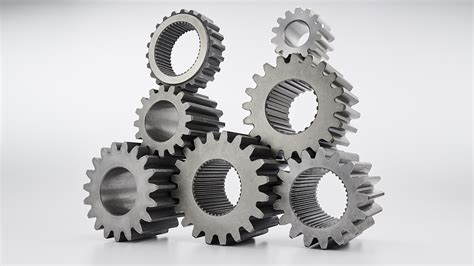 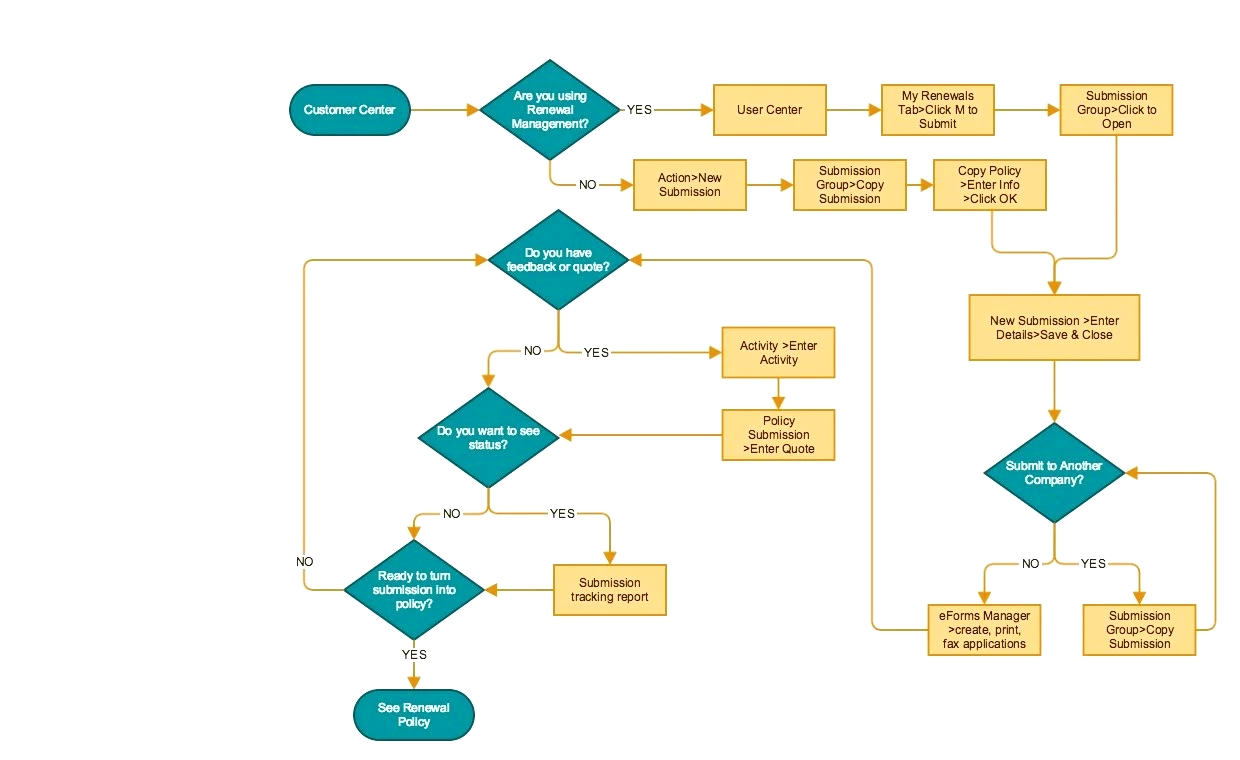 DO YOU HAVE
A FORMAL PROCESS?
https://www.qualitymatters.org/professional-development/courses/higher-ed-crmc
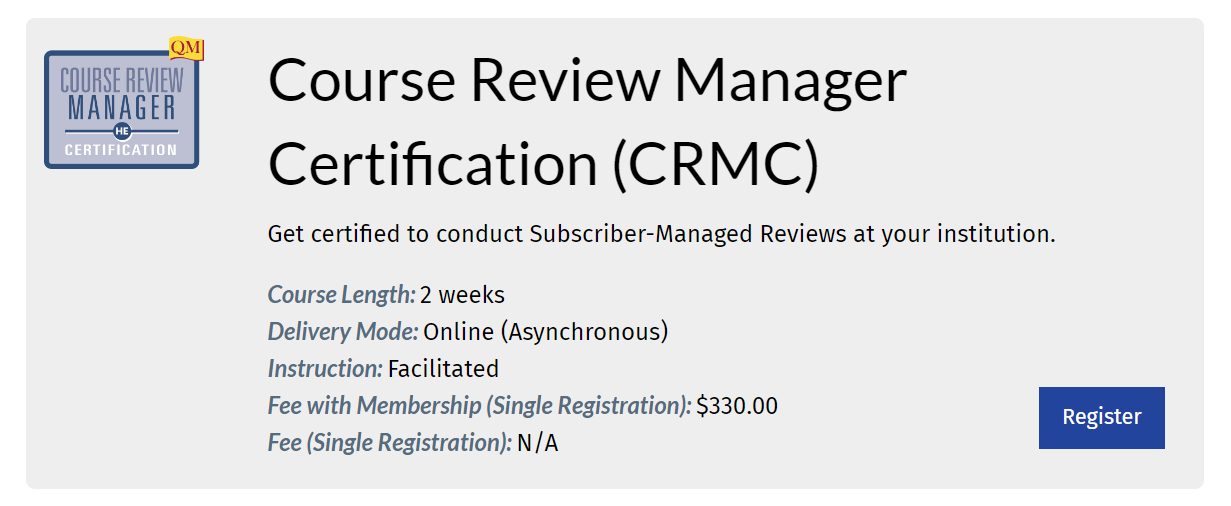 https://www.qmprogram.org/review/index.cfm?option=resources&program=2
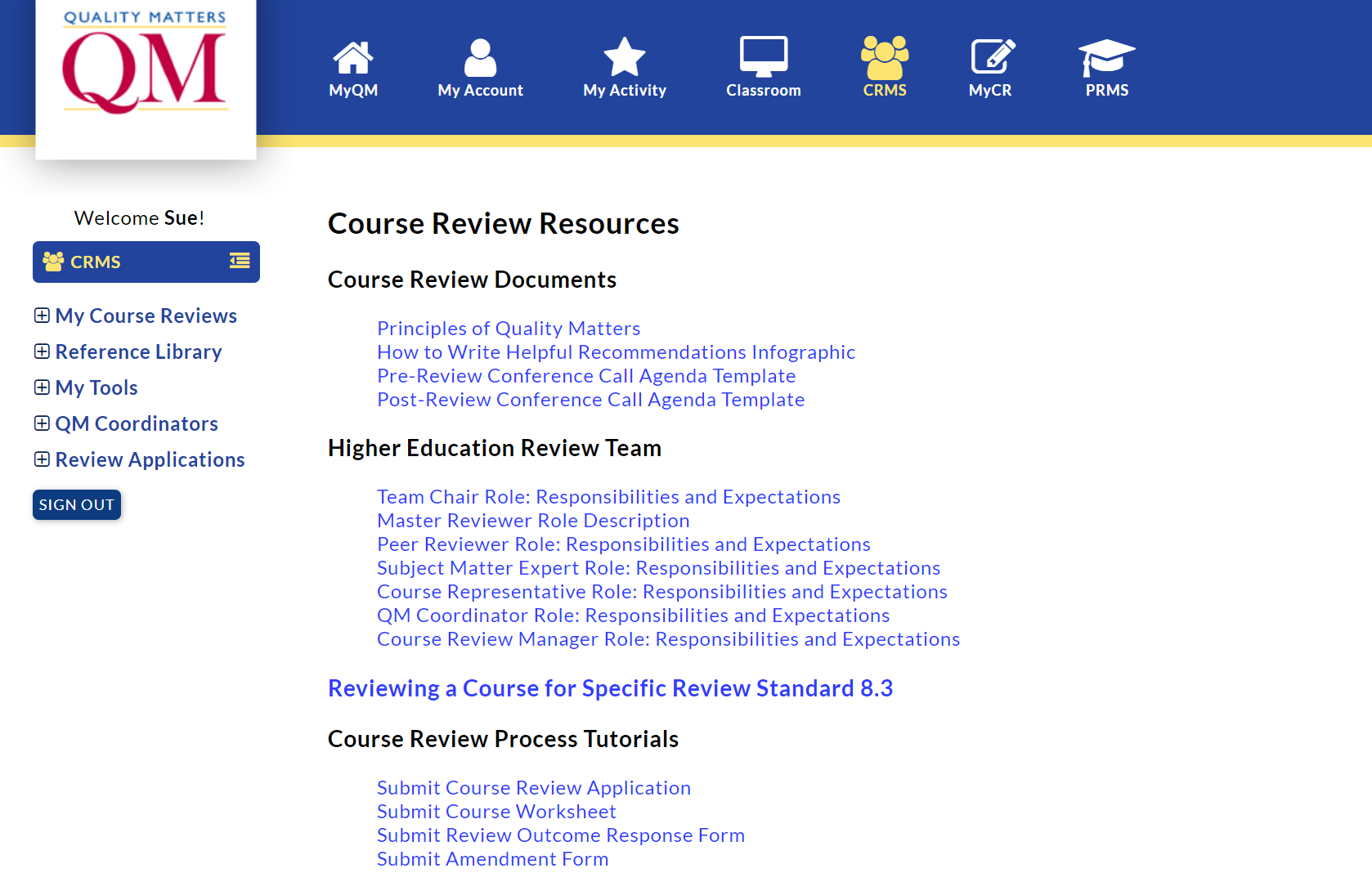 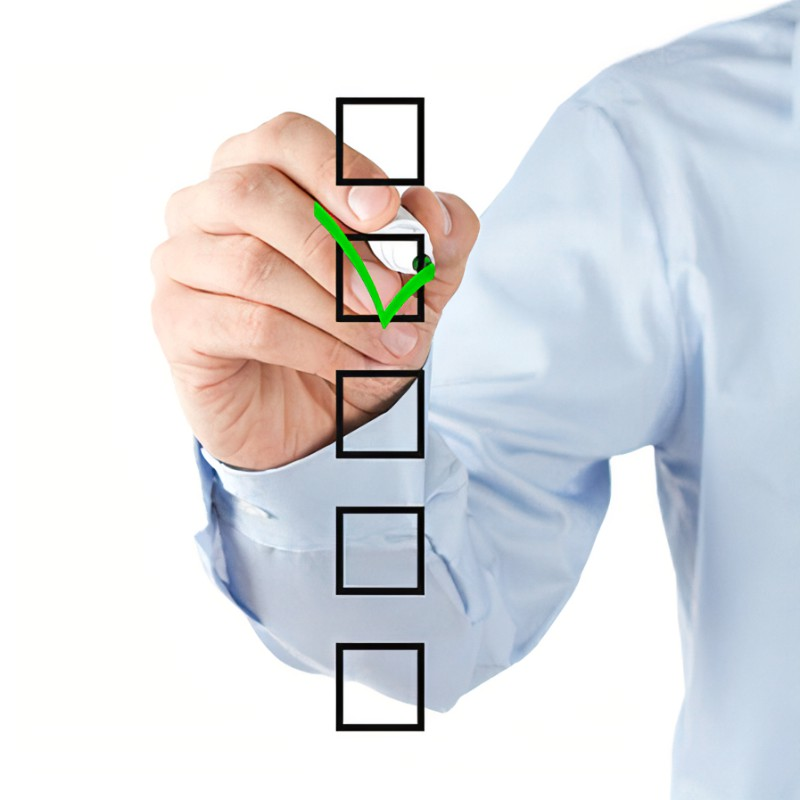 Google Sheet tracking
2022 QM Presentation - course preparation sheet
Process document
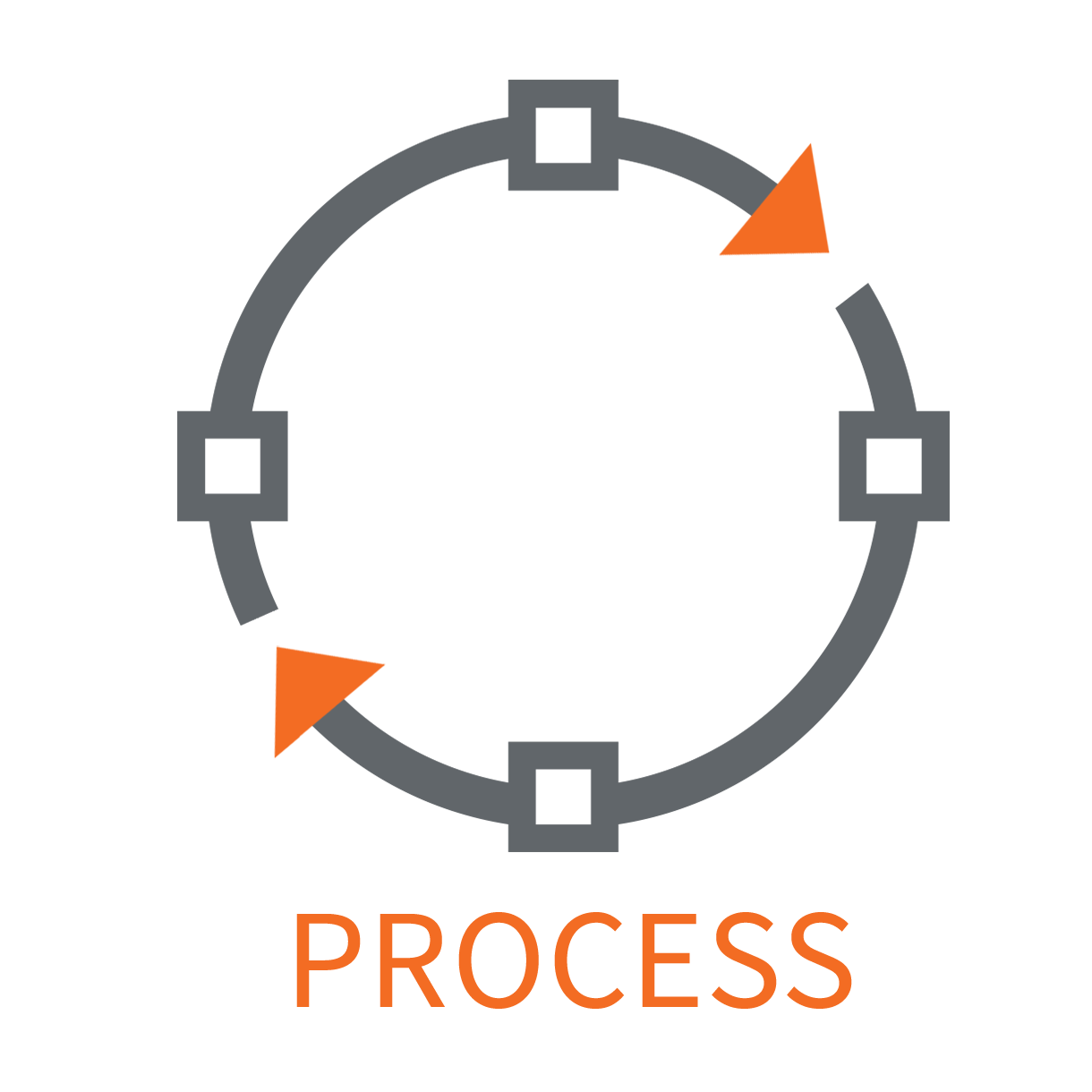 Google Doc version

Google Sheet version
Technological Considerations
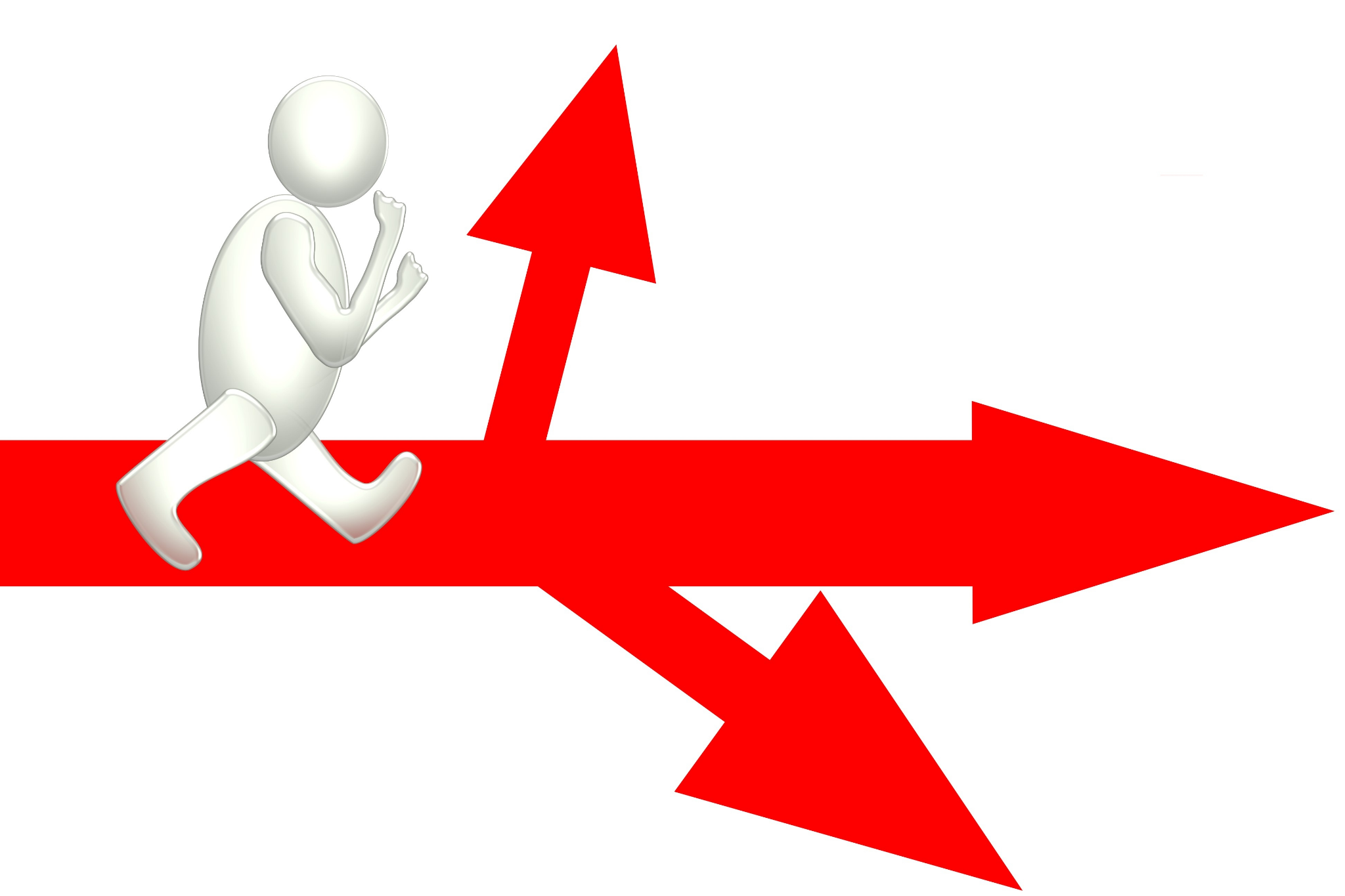 To Do List
Calendar
File Sharing
Communication
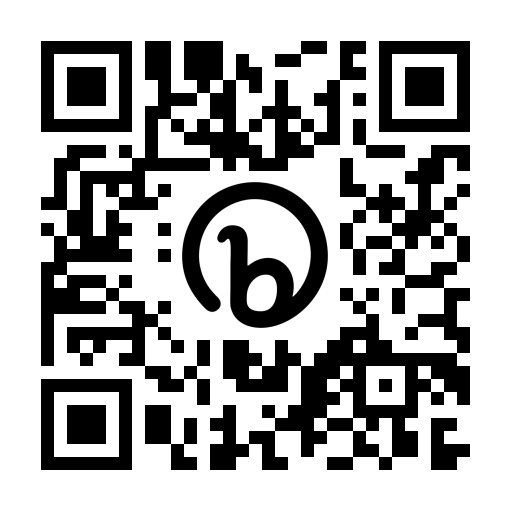 https://bit.ly/qm_2022
Beth Thompson
brthompson@atsu.edu

Sue McDaniel
csmcdaniel@atsu.edu